English lesson 3rd grade
26th may
Mrs. dineva
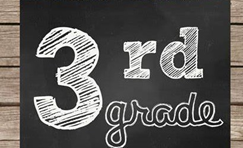 By day and by night
hedgehog - таралеж
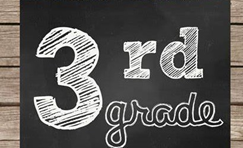 By day and by night
Koala - коала
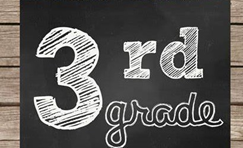 By day and by night
Horse - кон
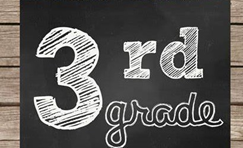 By day and by night
giraffe - жираф
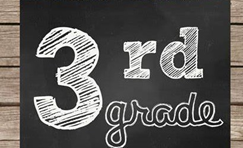 By day and by night
Owl - бухал
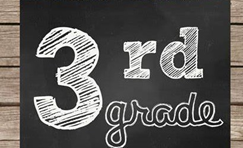 By day and by night
Elephant - слон
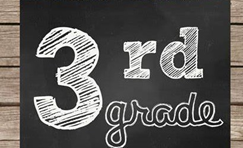 By day and by night
bat - прилеп
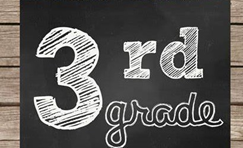 By day and by night
parrot - папагал
The lazy girl
housework - домакинска работа
lazy - мързелив
hungry - гладен
water - вода
well - кладенец
The lazy girl
housework - домакинска работа
The lazy girl
lazy - мързелив
The lazy girl
hungry - гладен
The lazy girl
water - вода
The lazy girl
well - кладенец
The lazy girl
Ex. 2/p. 85 Read the story and complete.
1. Welcome to your new h…………….
The lazy girl
Ex. 2/p. 85 Read the story and complete.

1. Welcome to your new h…………….
2. I don’t like h…………….. . It’s boring.
3. Your wife is very l………………. !
4. I’m very h………………. !
5. Can I bring water from the w……………….. ?
1. Welcome to your new home.
2. I don’t like housework. It’s boring.
3. Your wife is very lazy !
4. I’m very hungry !
5. Can I bring water from the well ?
Homework
New words from The lazy girl – думите от урока на стр 84
Учебната тетрадка упр.2 / стр. 70  и упр. 1 / стр 71